Автоматизация звука С в словах, предложениях и тексте(лексическая тема: профессии)
Артикуляционная гимнастика
ЛЯГУШКИ
Подражаем мы лягушкам: 
Тянем губы прямо к ушкам 
Вы сейчас тяните губки – 
Я увижу ваши зубки. 
Мы потянем - перестанем 
И не сколько не устанем.
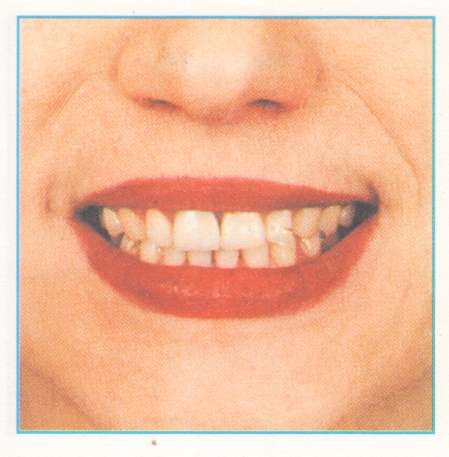 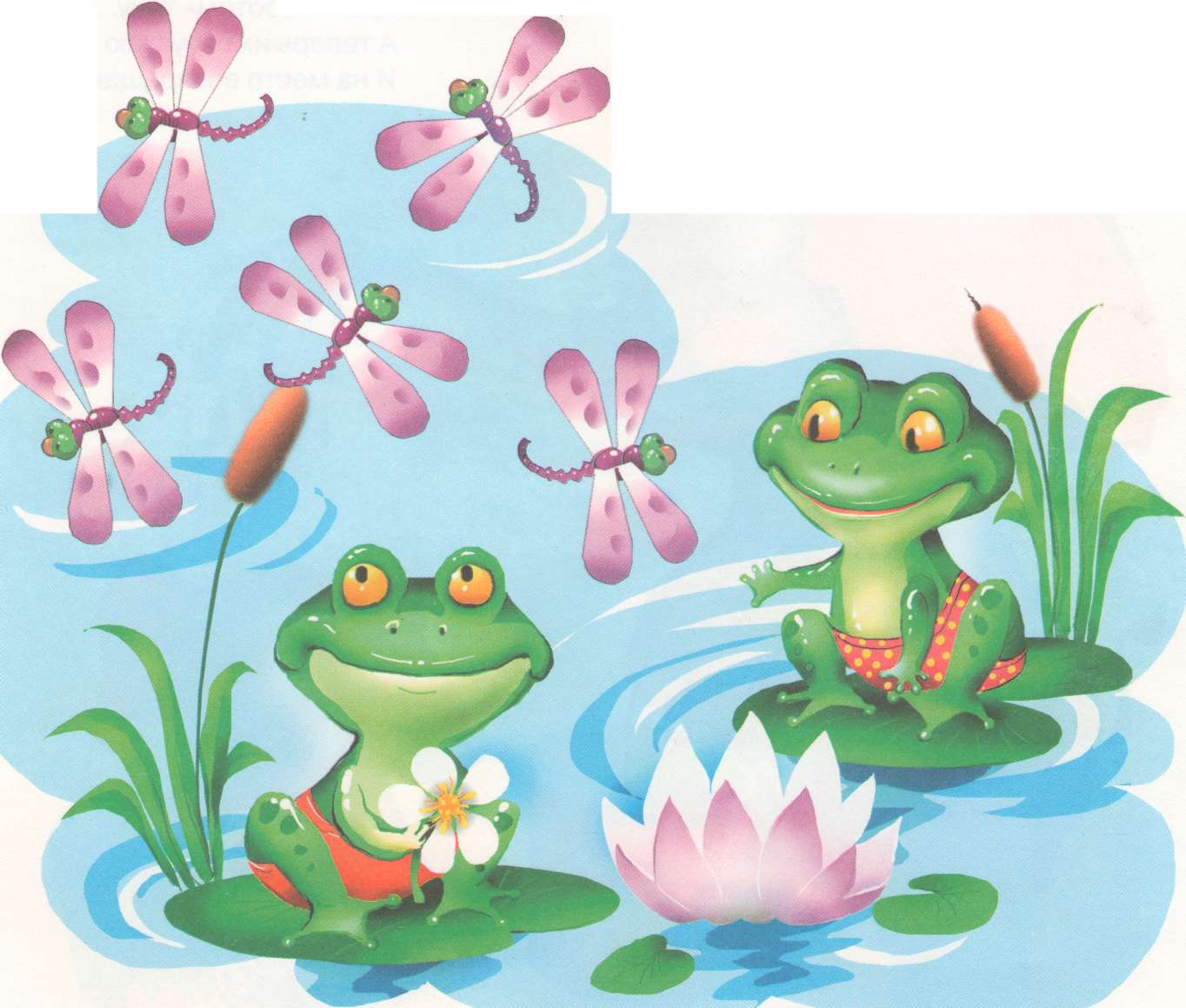 РАСЧЁСКА
С волосами я дружу, 
Их в порядок привожу. 
Благодарна мне причёска.
А зовут меня... (расчёска).
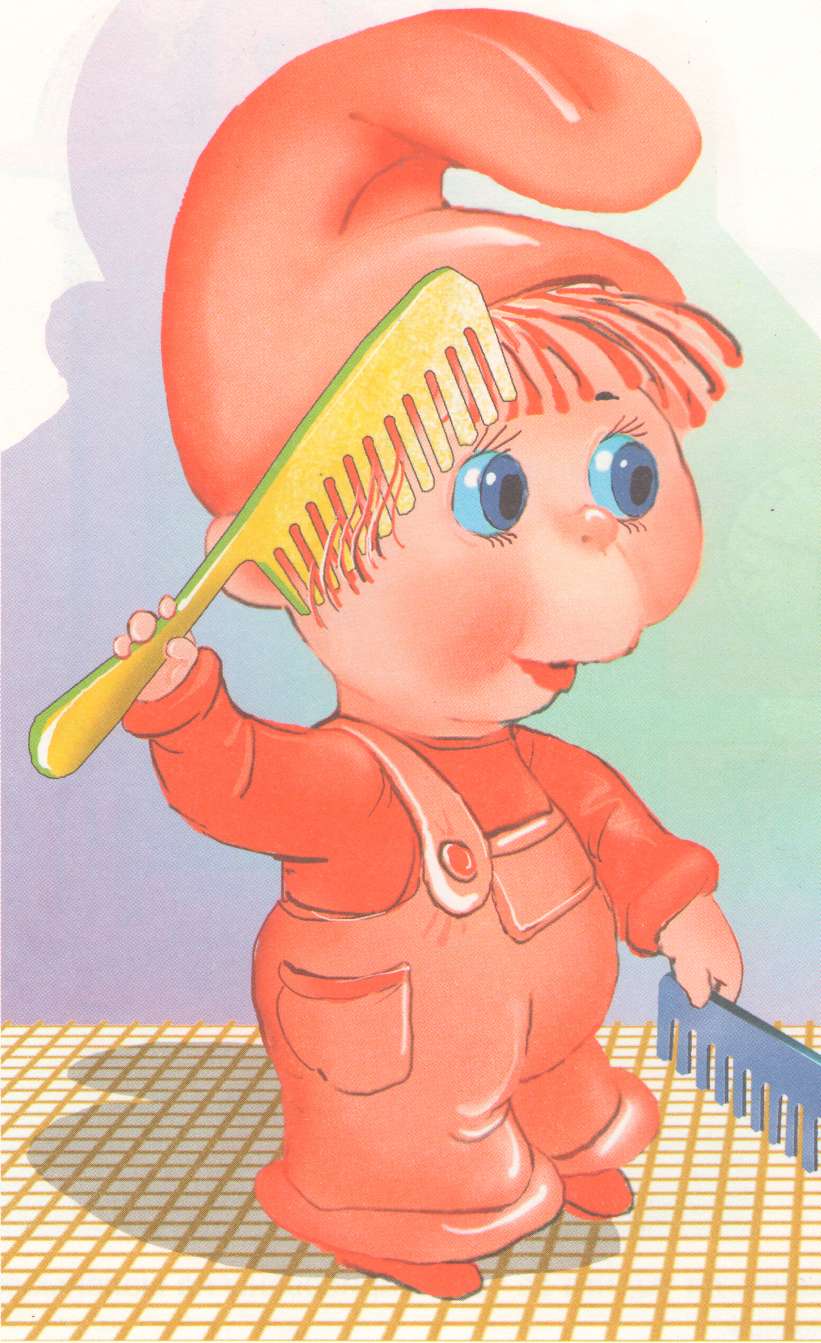 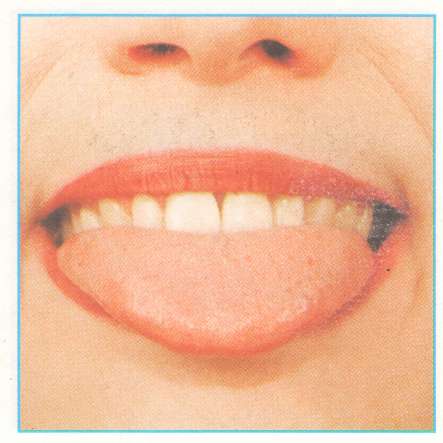 МЕСИМ ТЕСТО
Тесто мнём, мнём, мнём, 
Тесто жмём, жмём, жмём, 
После скалку мы возьмём, 
Тесто тонко раскатаем, 
Выпекать пирог поставим. 
Раз, два, три, четыре, пять – 
Не пора ли вынимать?
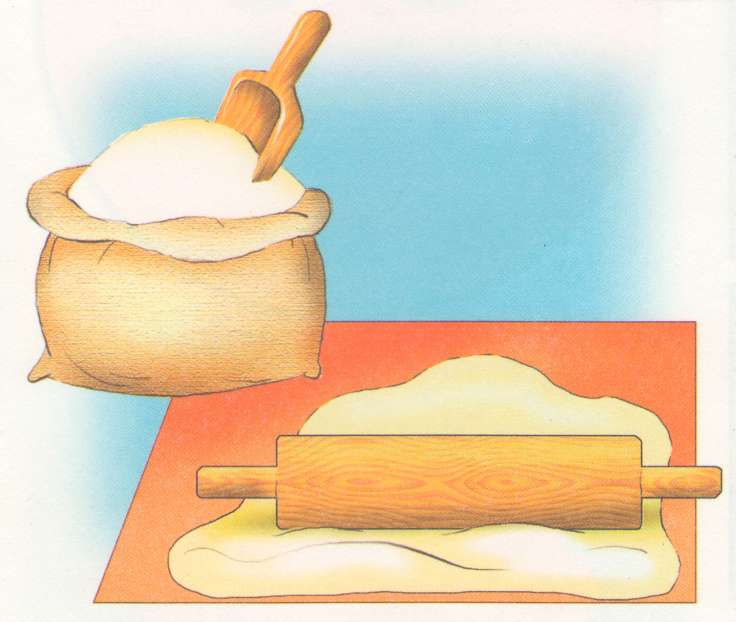 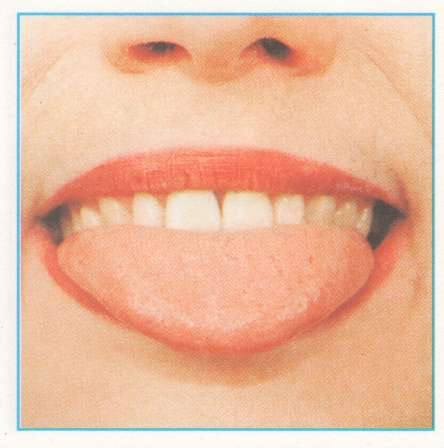 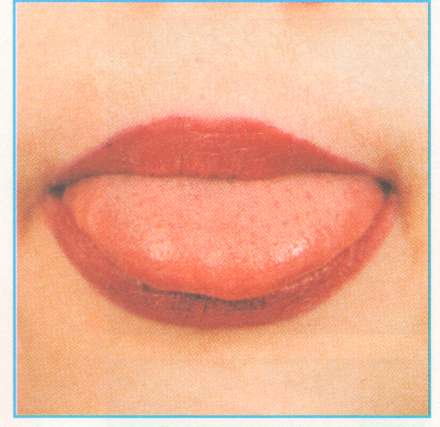 БЛИНЧИКИ
Испекли блинов немножко, 
Остудили на окошке. 
Есть их будем со сметаной, 
Пригласим к обеду маму.
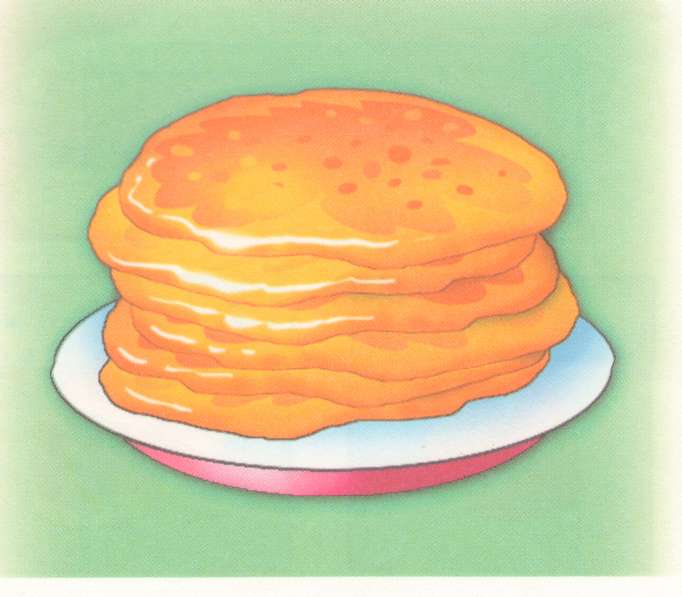 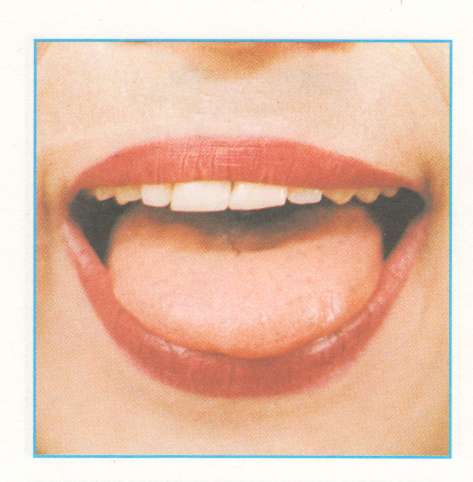 ВКУСНОЕ ВАРЕНЬЕ
Блин мы ели с наслажденьем – 
Перепачкались вареньем. 
Чтоб варенье с губ убрать, 
Ротик нужно облизать.
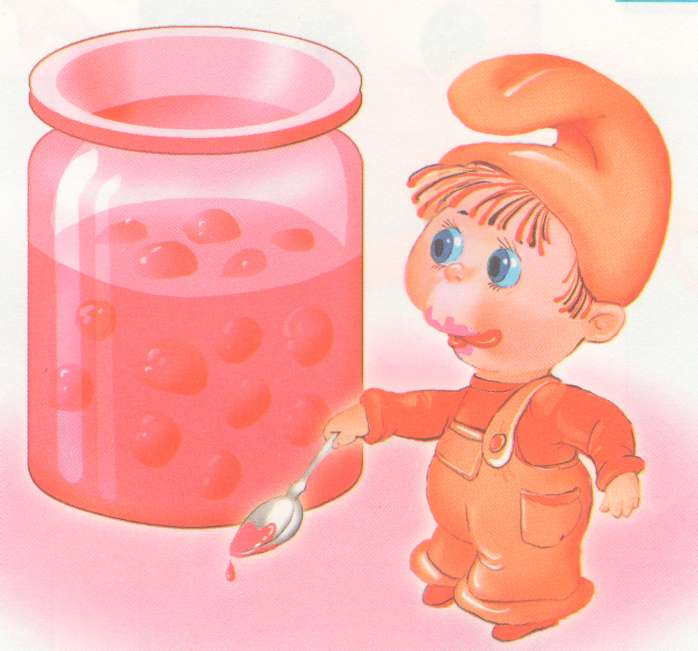 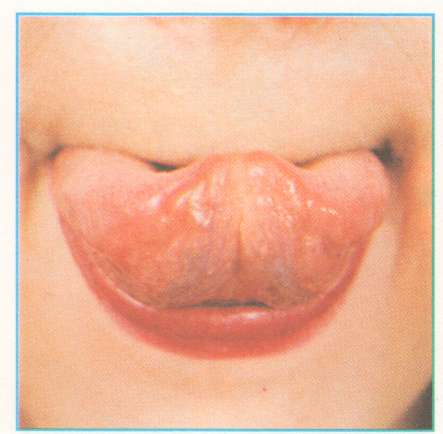 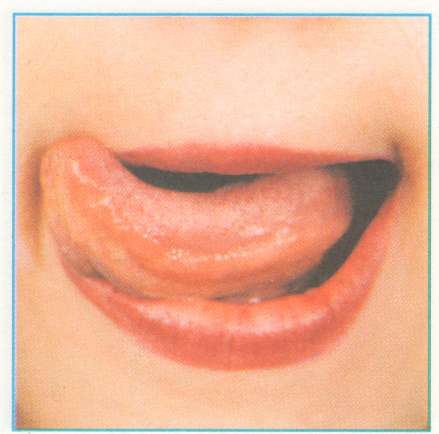 ЧИСТИМ ЗУБКИ
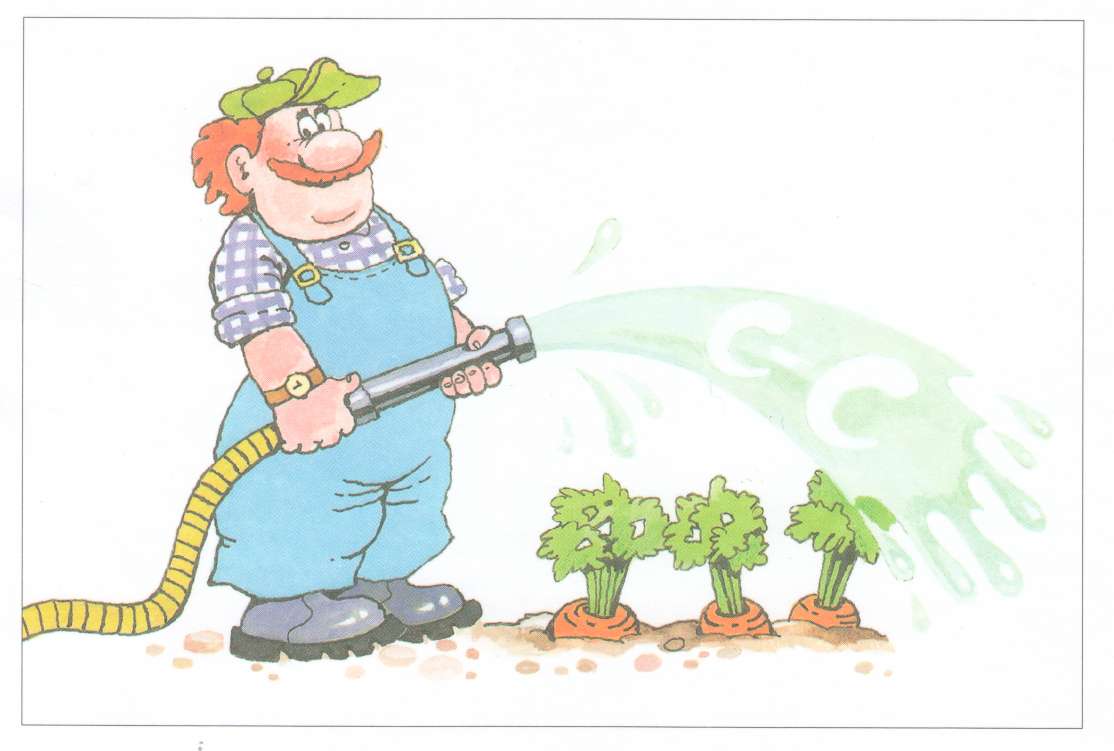 Зубки нужно чистить дважды:
Каждое утро и вечер каждый.
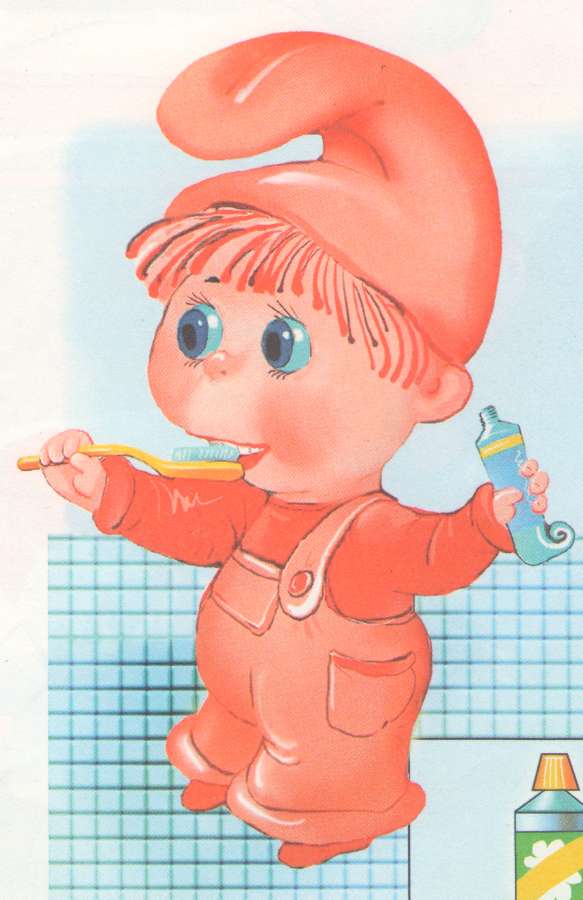 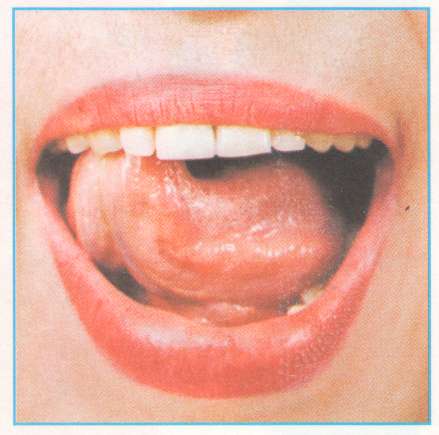 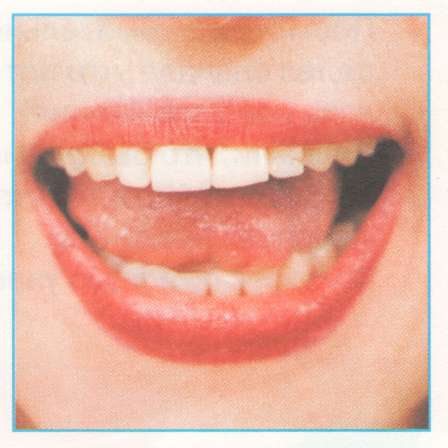 Предлагаю тебе тему,Хоть немного знаем все мы:Книги, чашки, стол и домСоздал человек трудом.Вот о тех, кто создаёт,Строит, учит иль поёт,Мы сейчас поговорим,Наш урок им посвятим.Тема наша тебе ясна?
О профессиях она!
Игра «Найди звук»
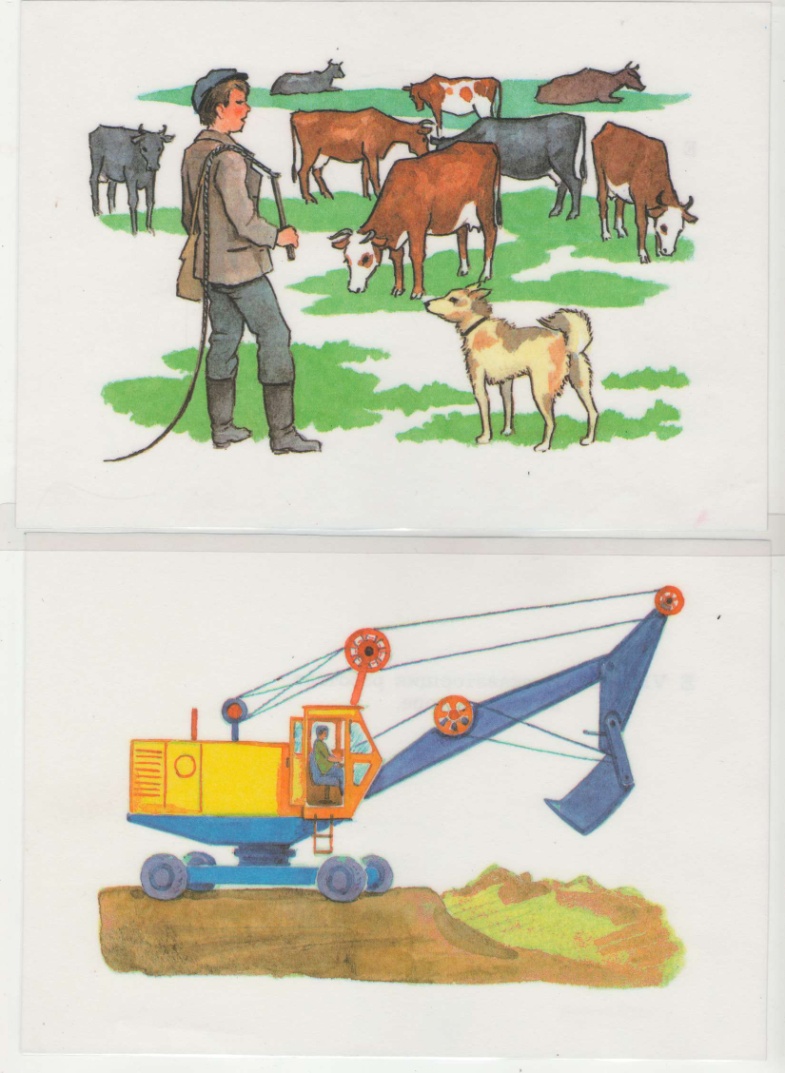 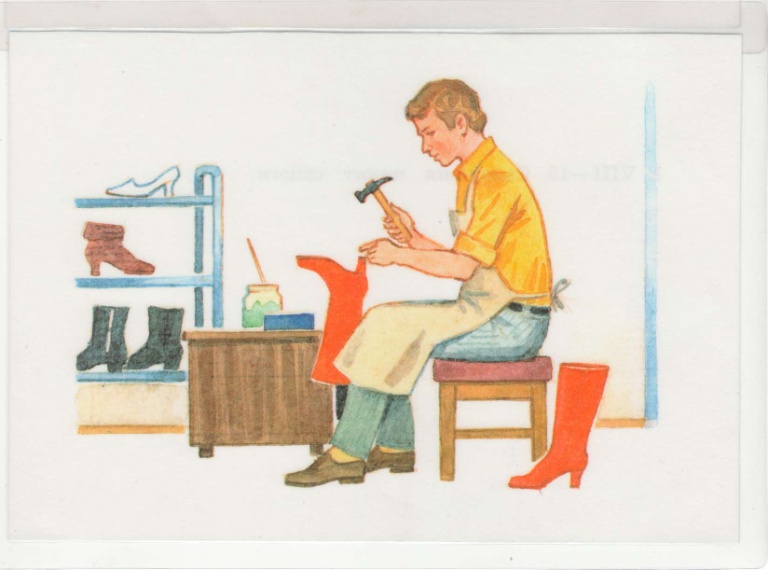 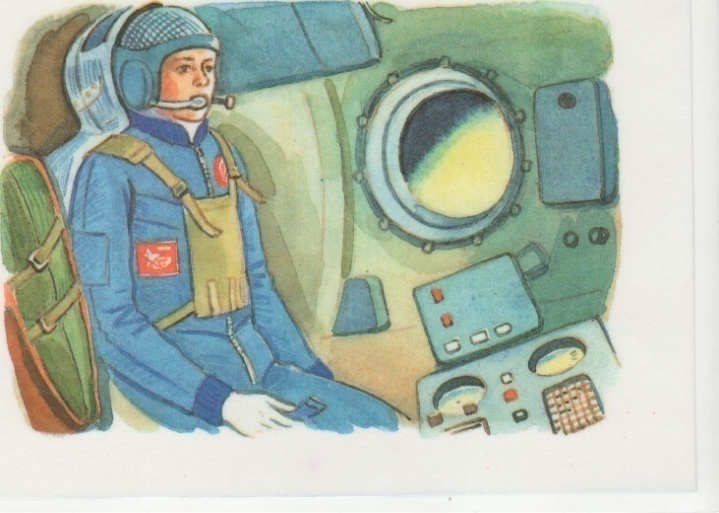 Игра «Четвертый лишний»
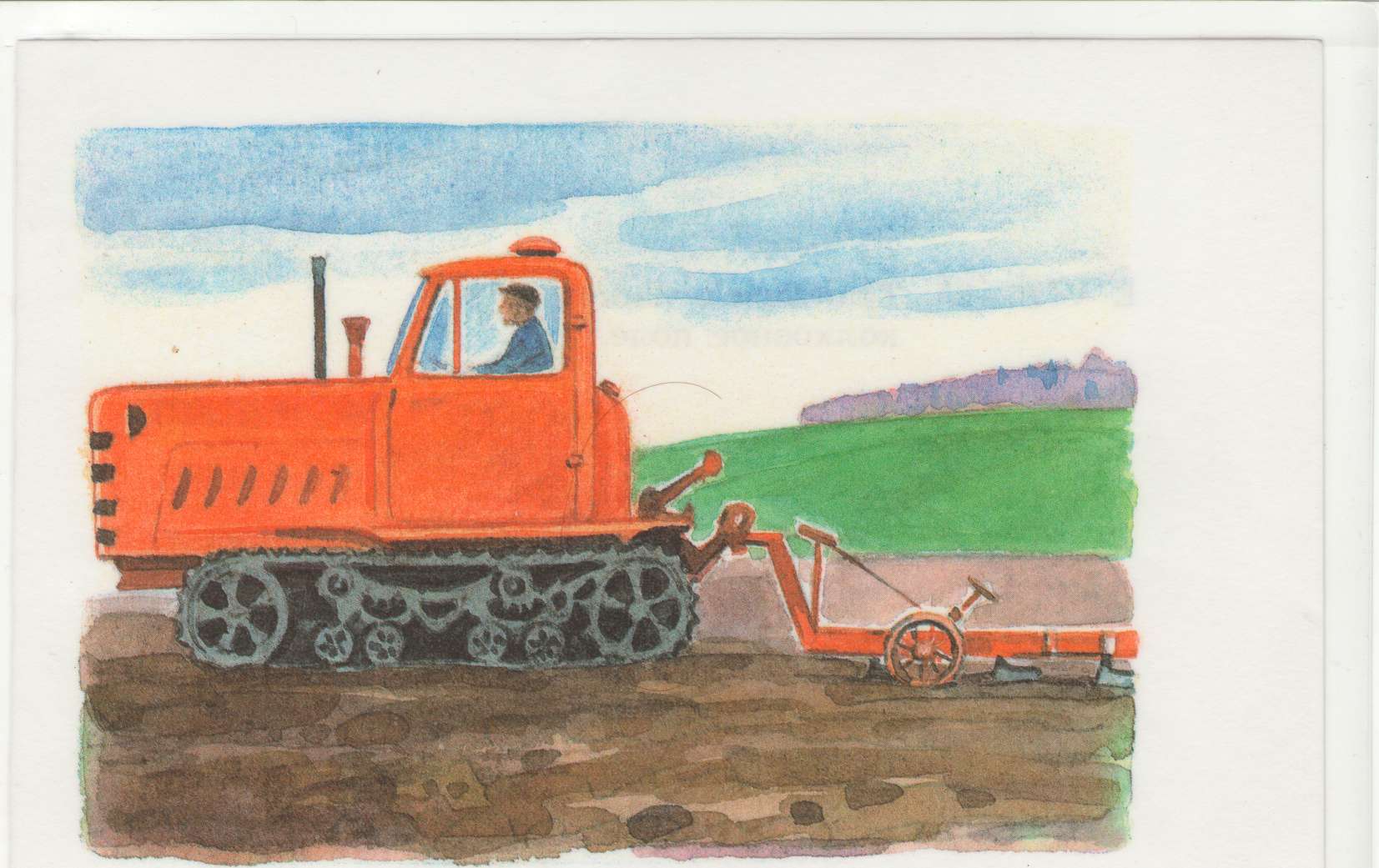 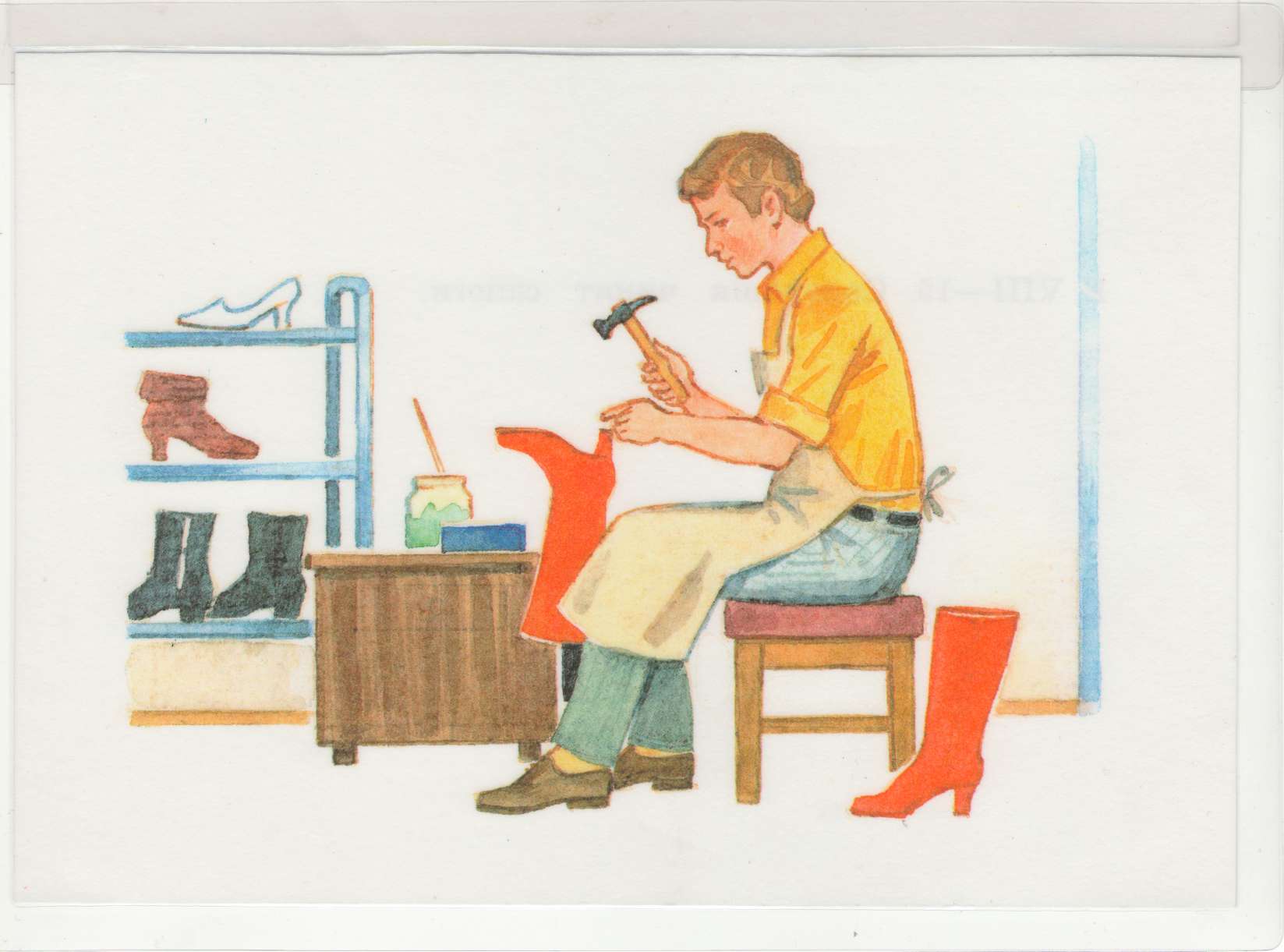 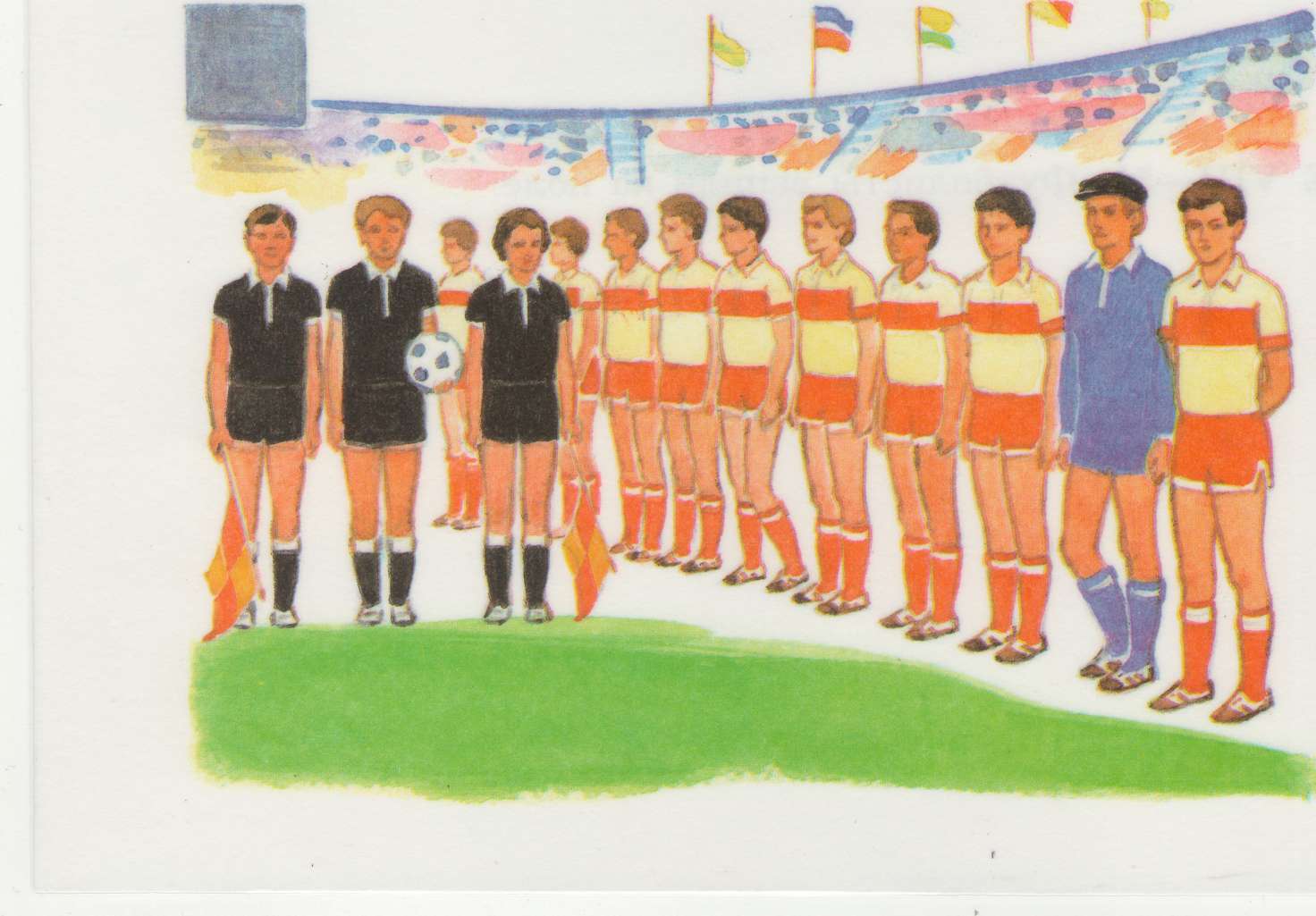 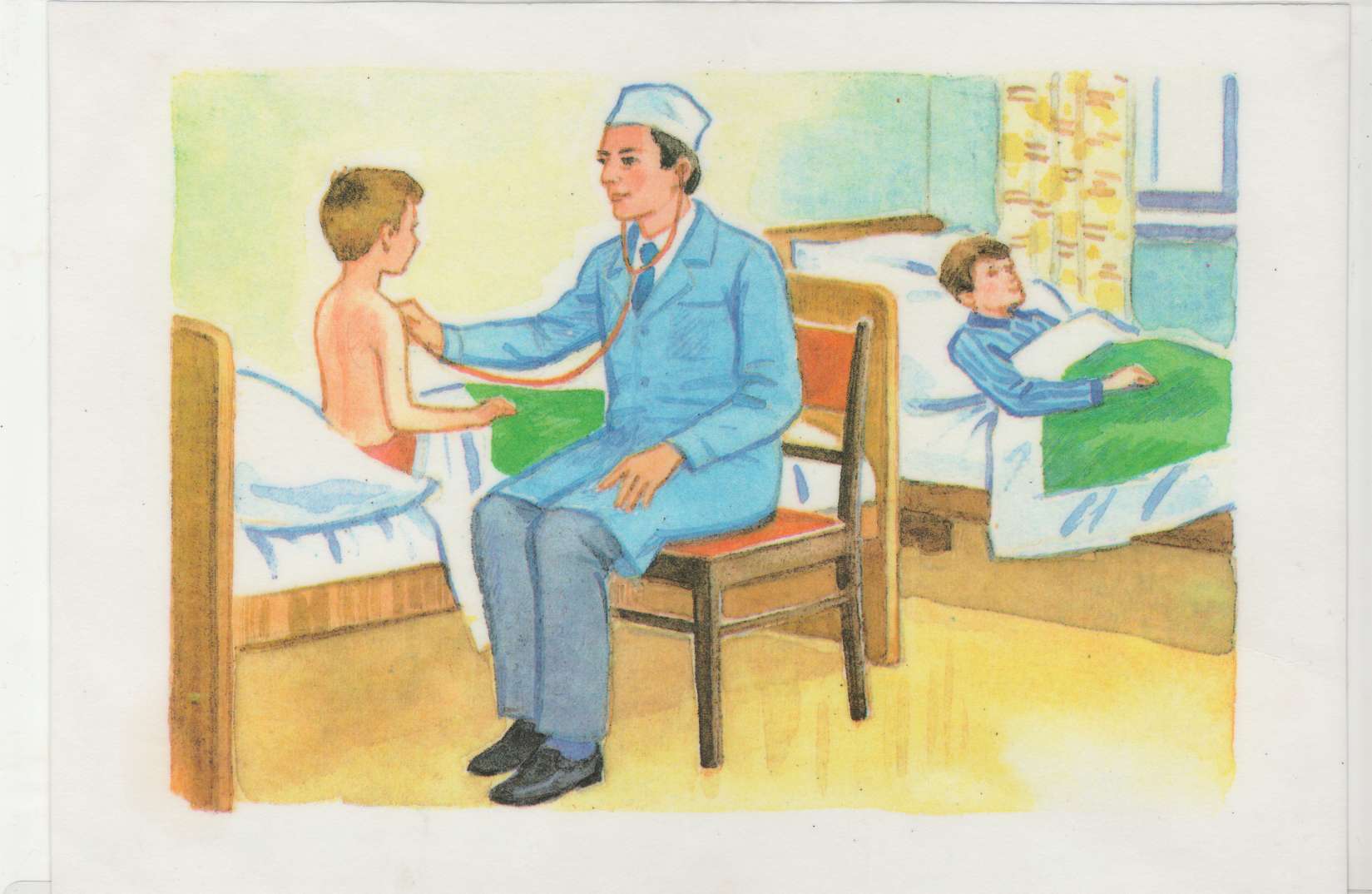 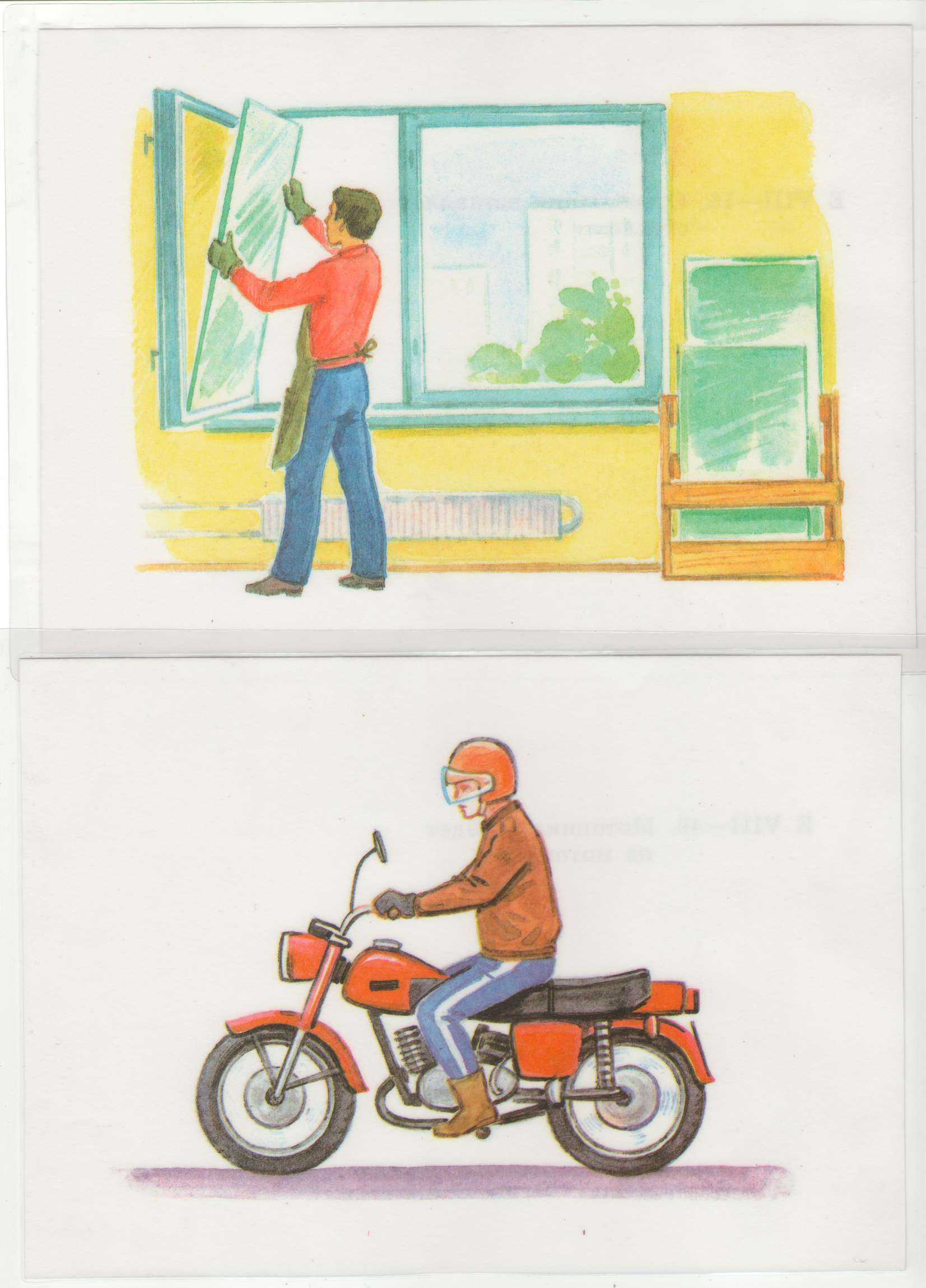 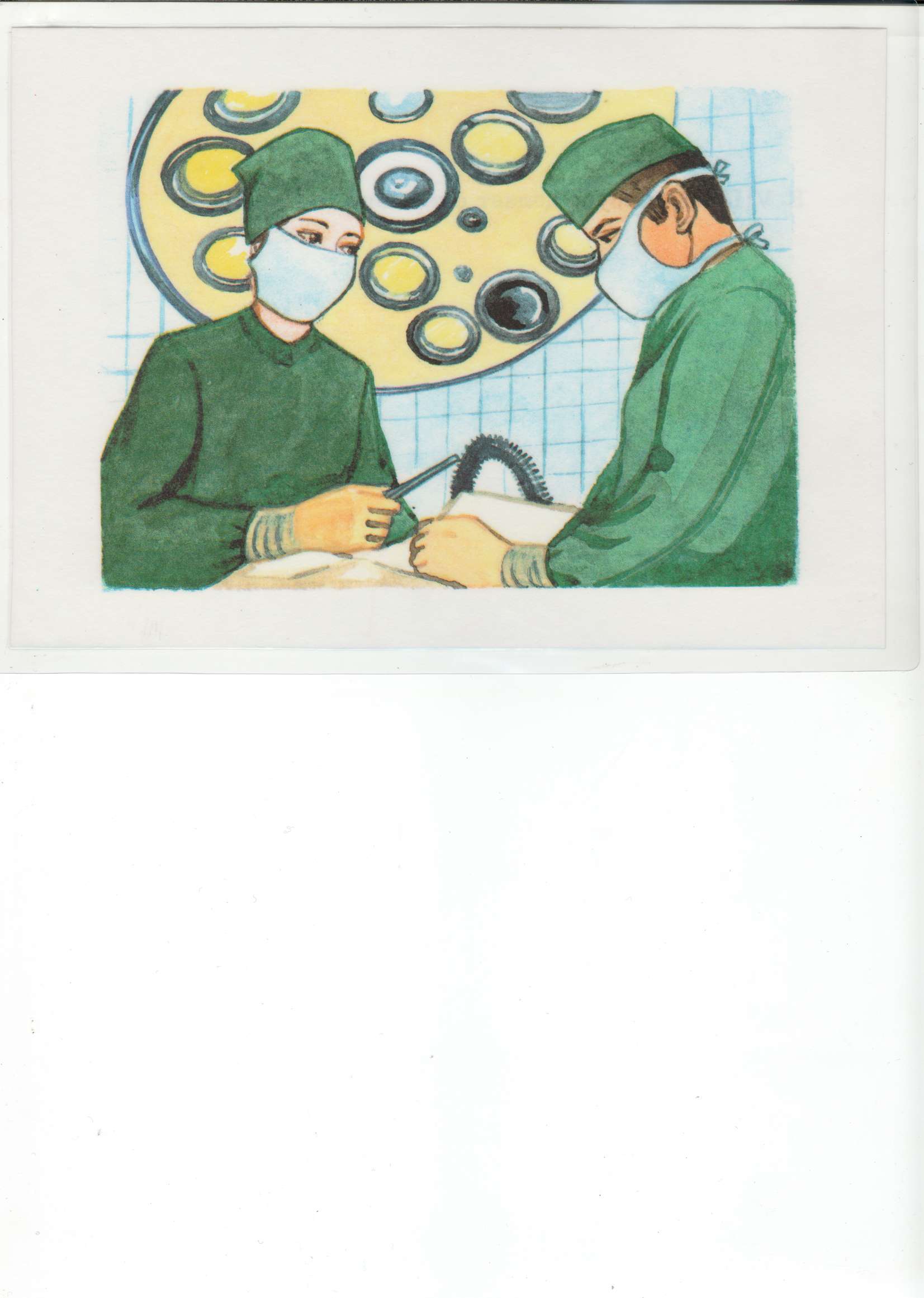 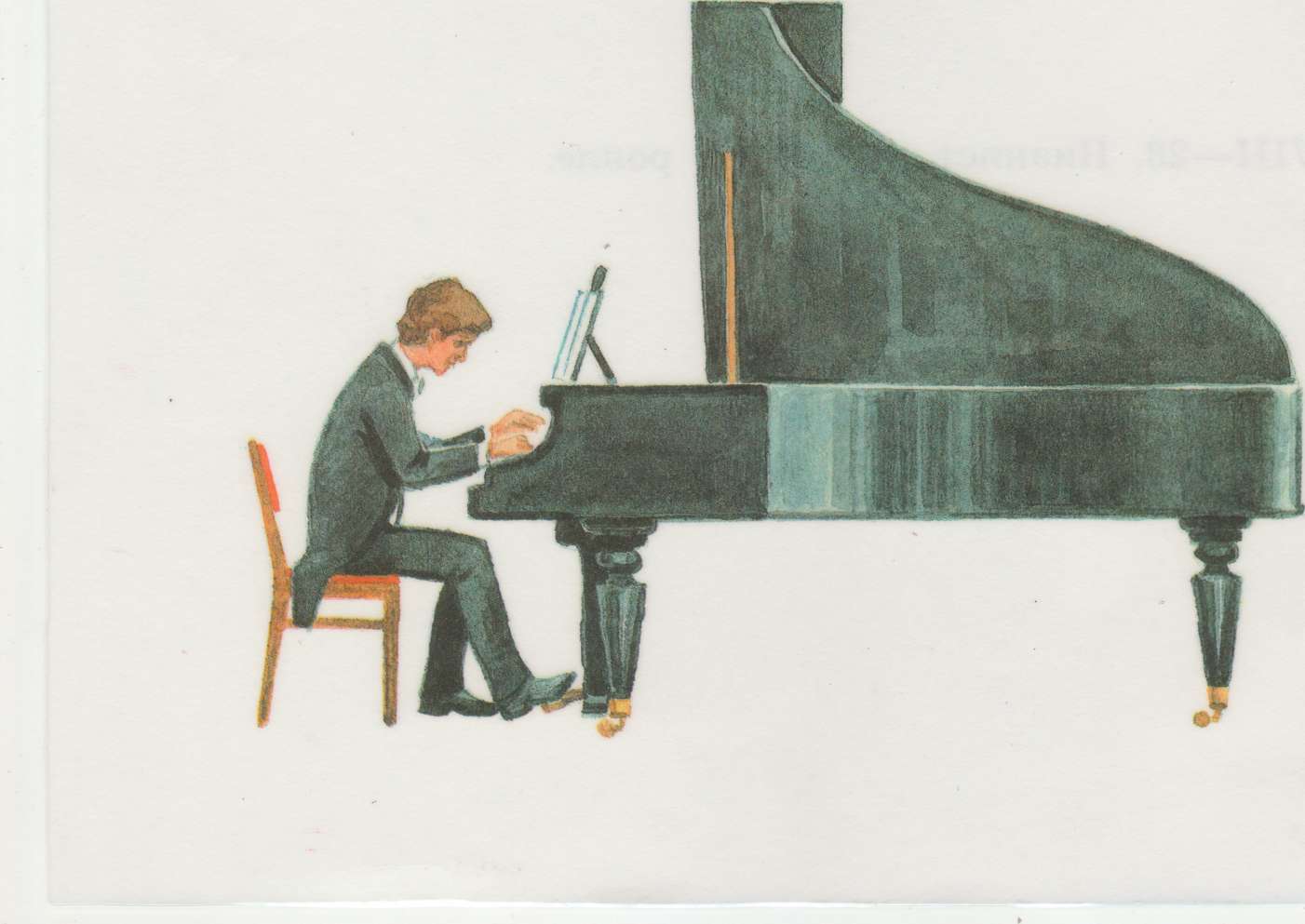 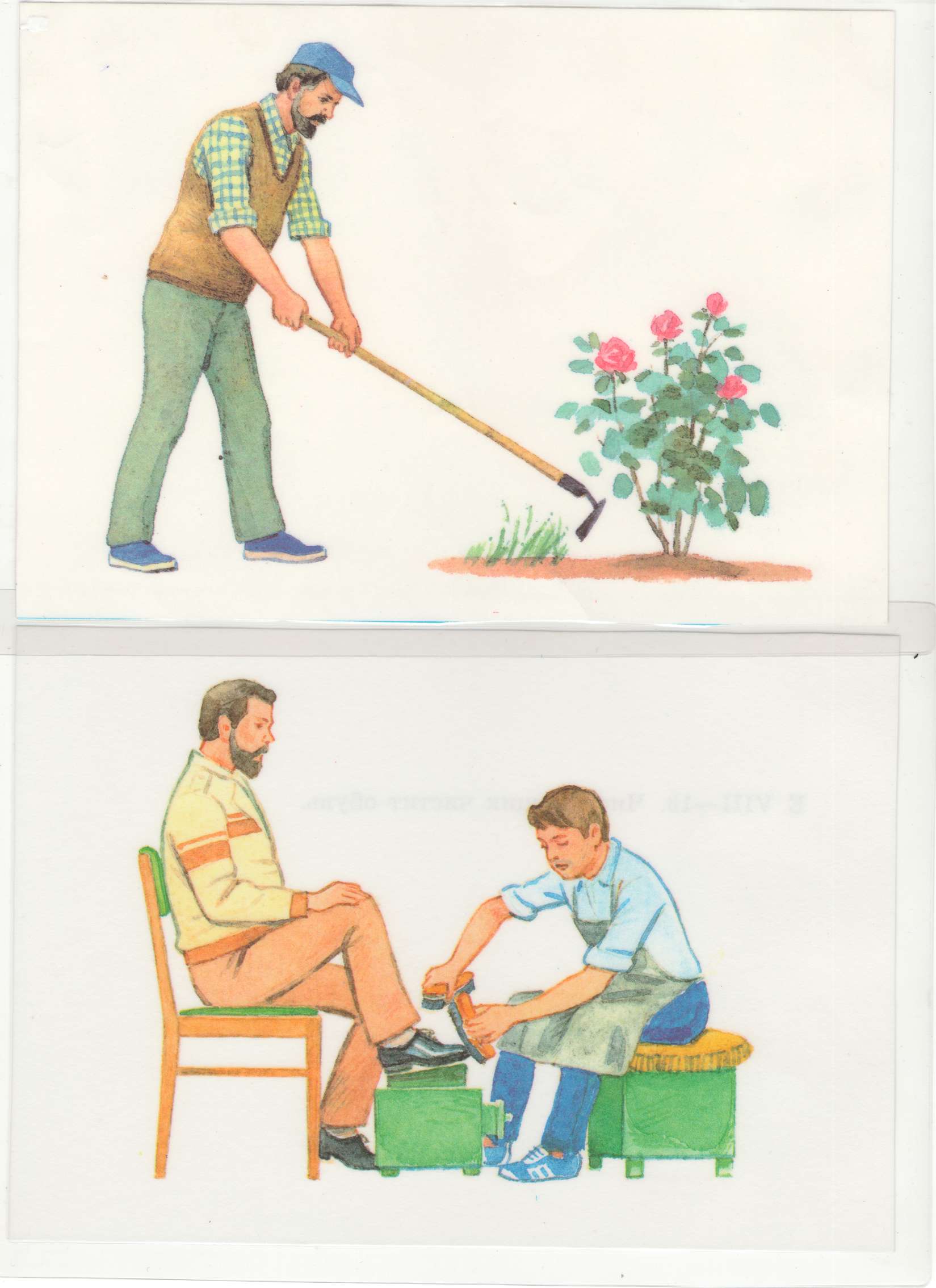 Игра «Узнай профессию…»
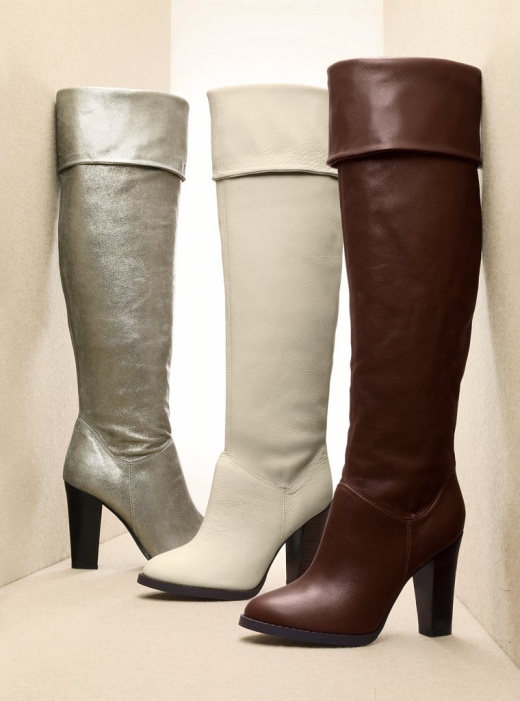 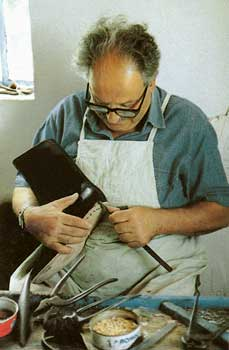 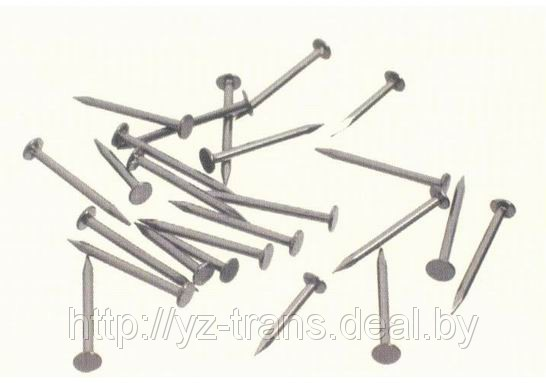 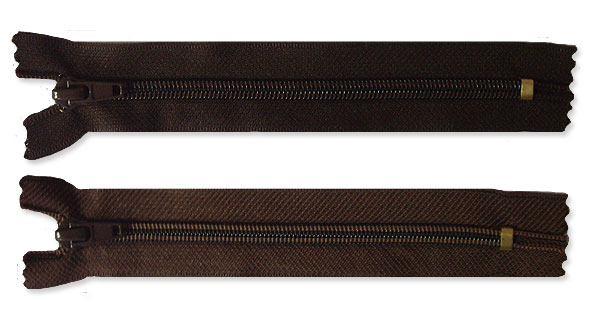 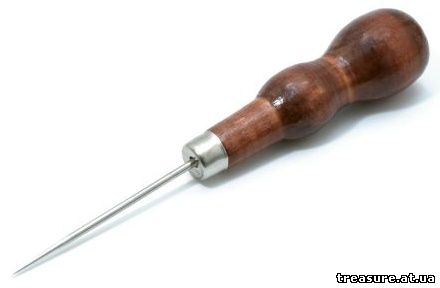 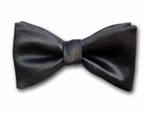 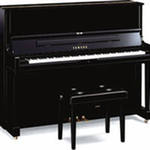 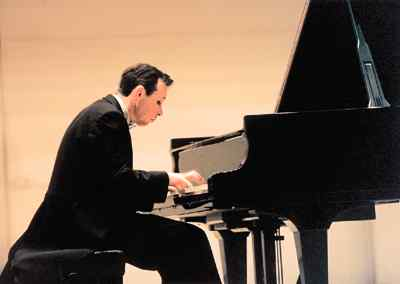 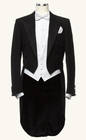 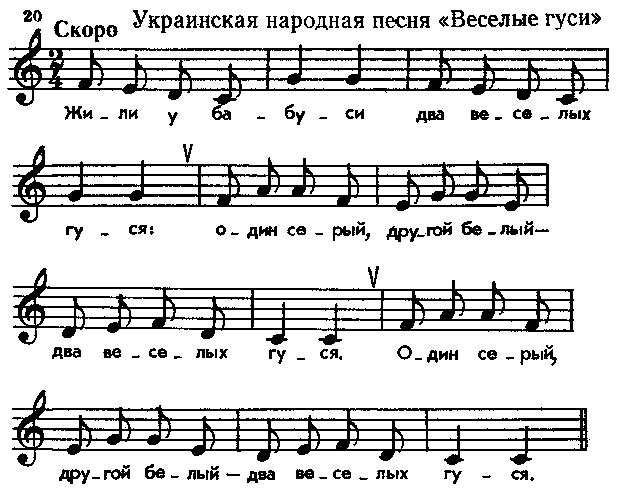 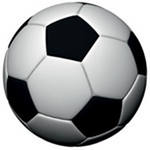 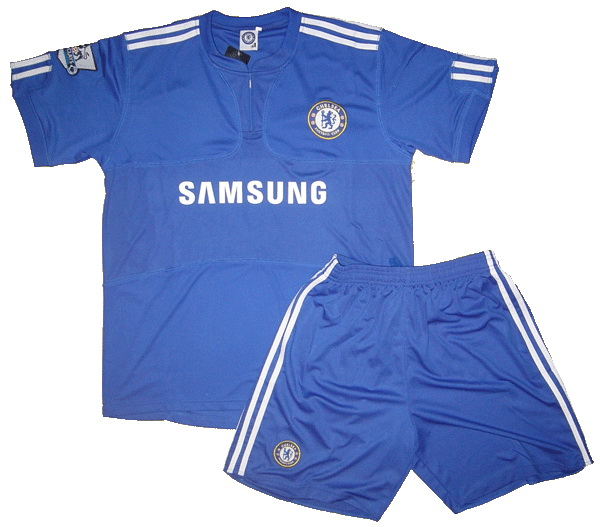 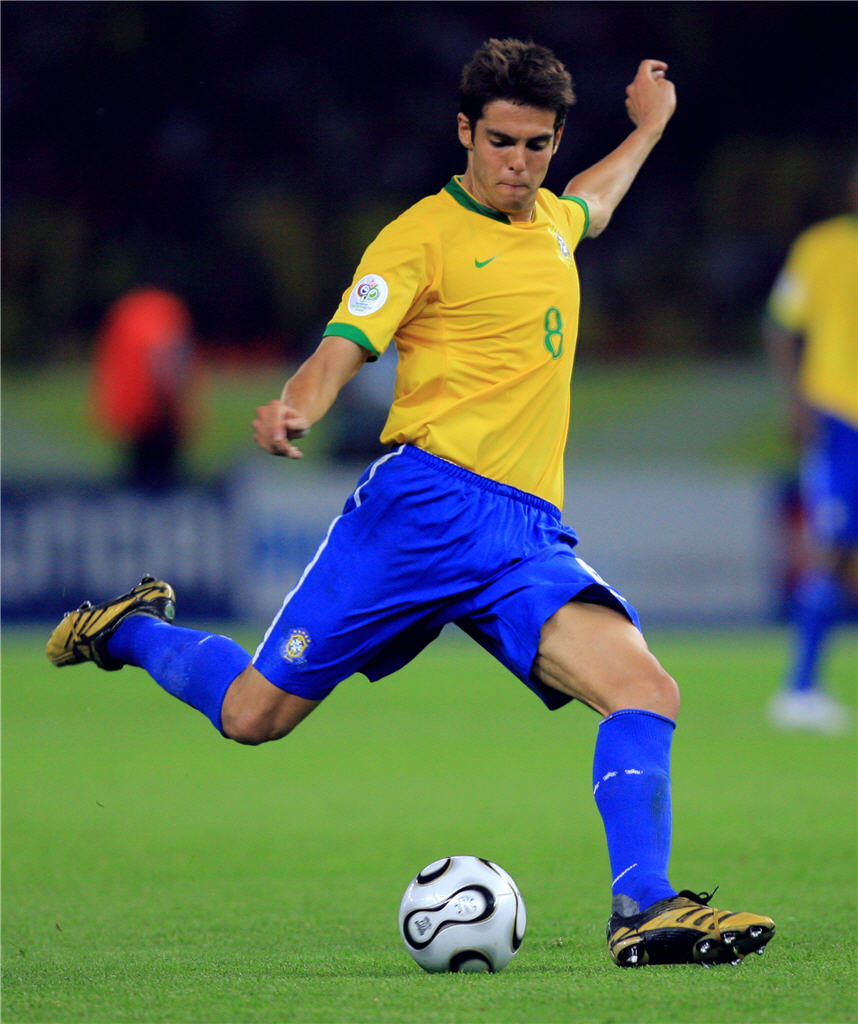 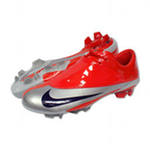 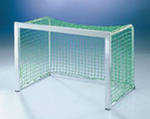 Игра «Образуй новые слова»
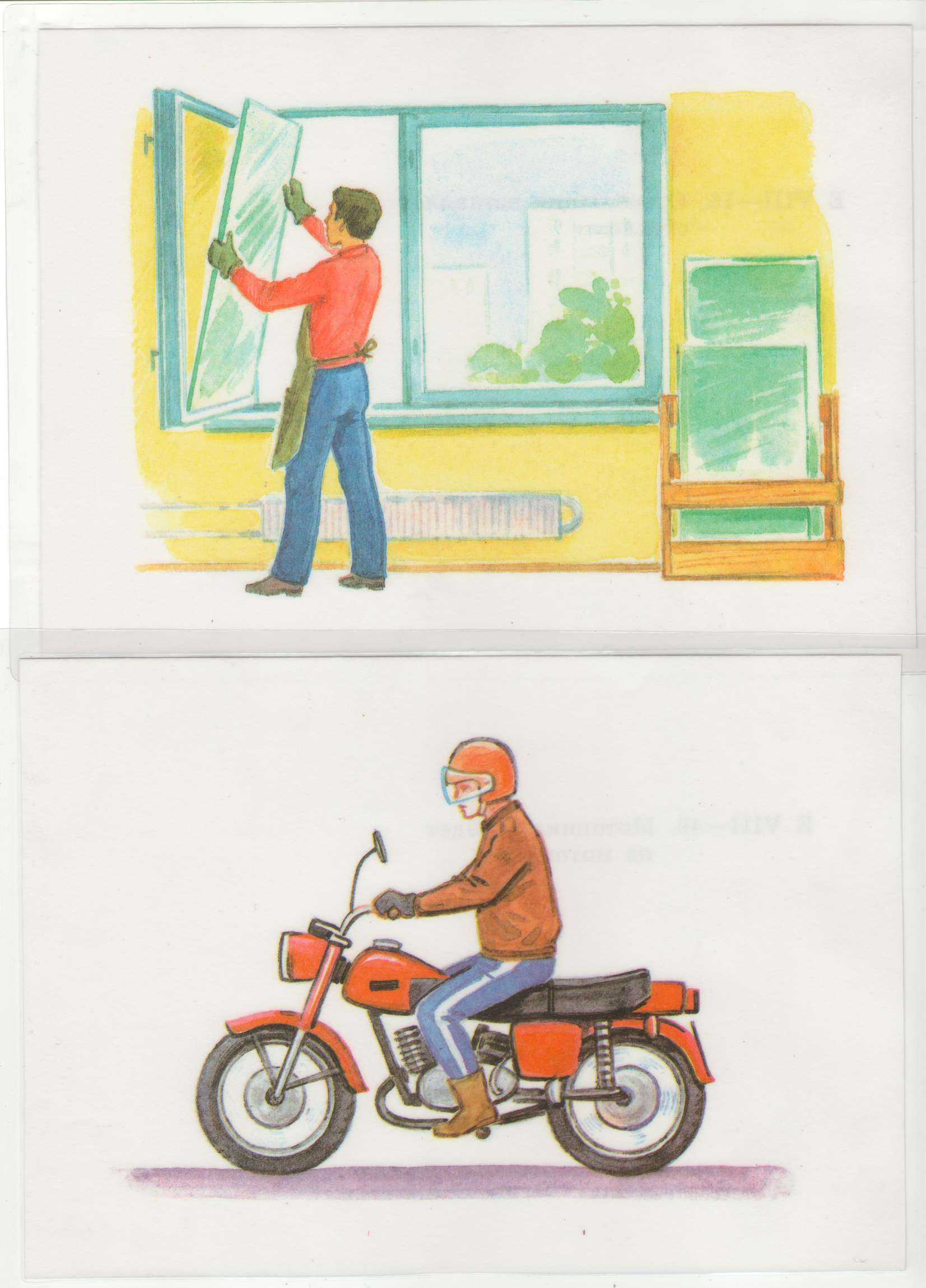 мотоцикл
машина
трактор
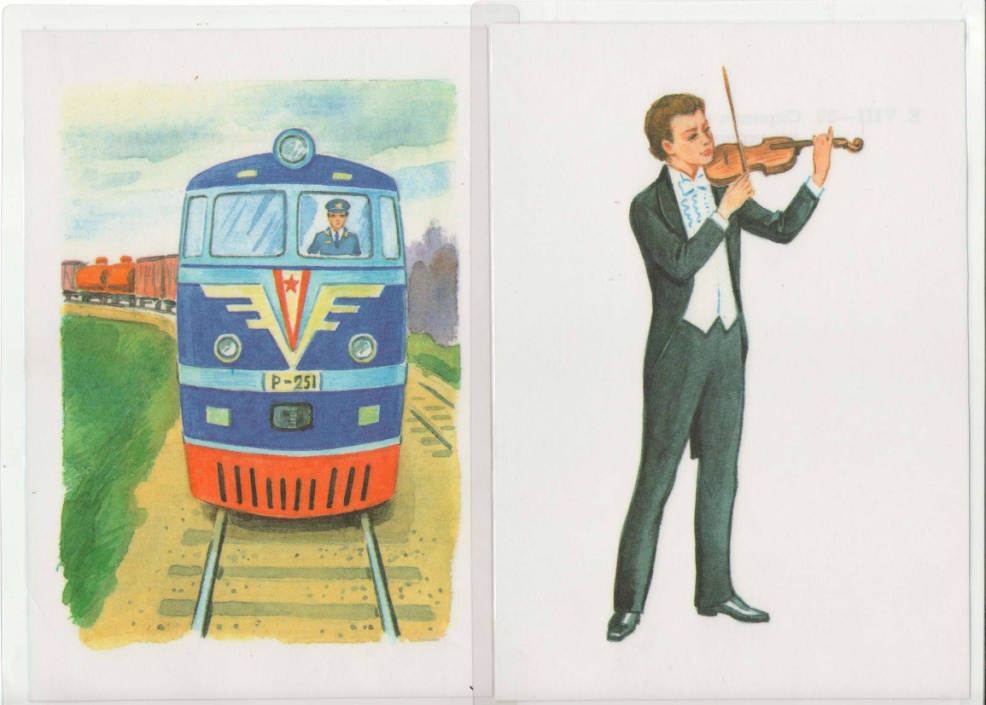 -ист-
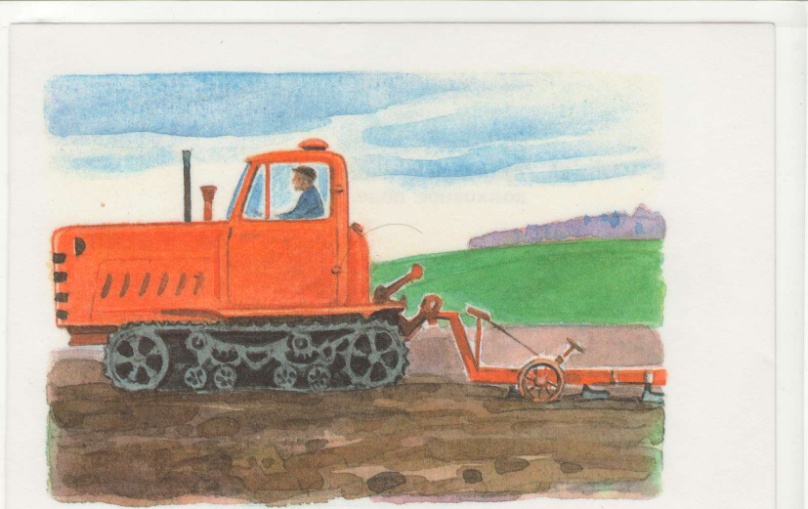 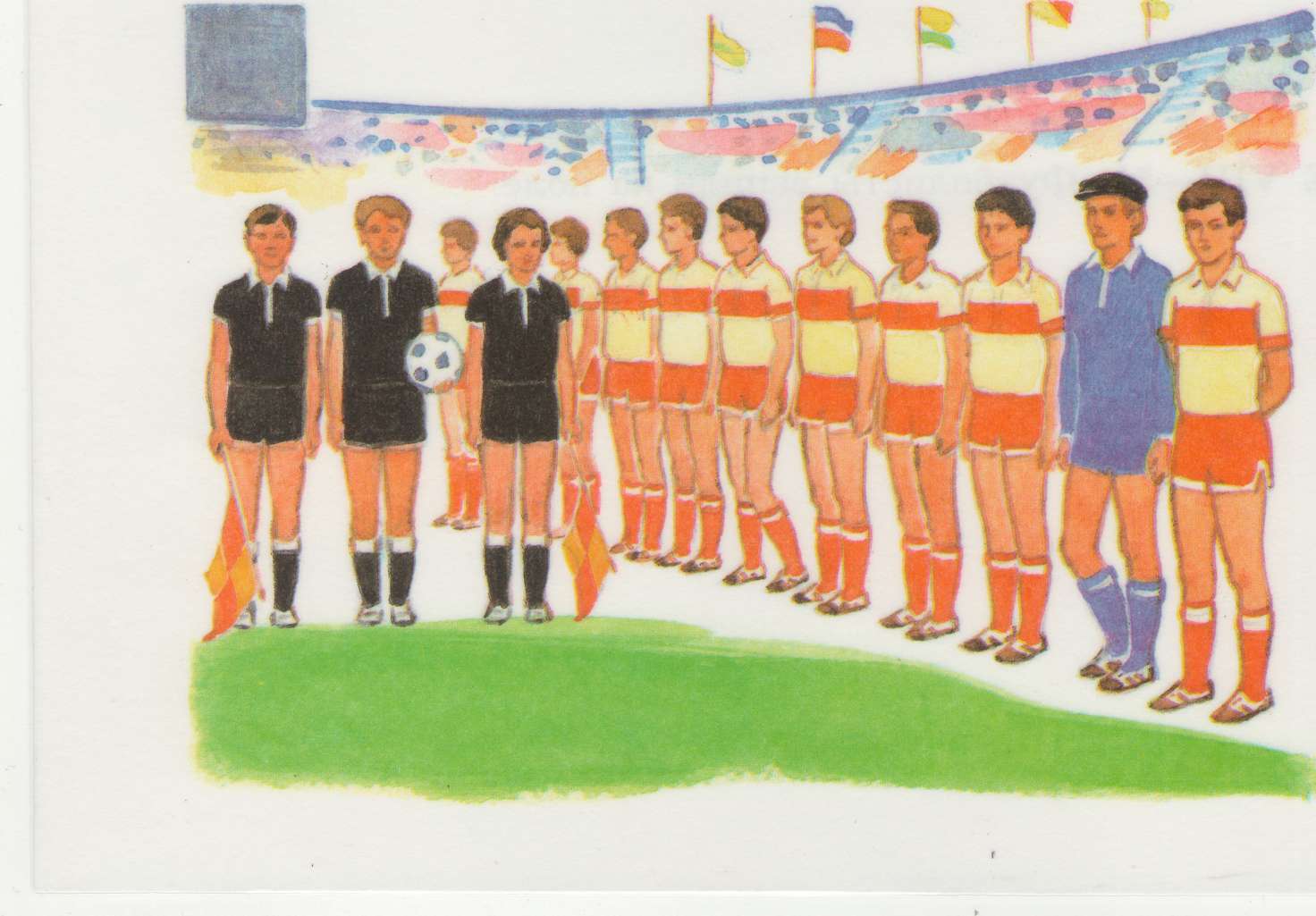 футбол
хоккей
пианино
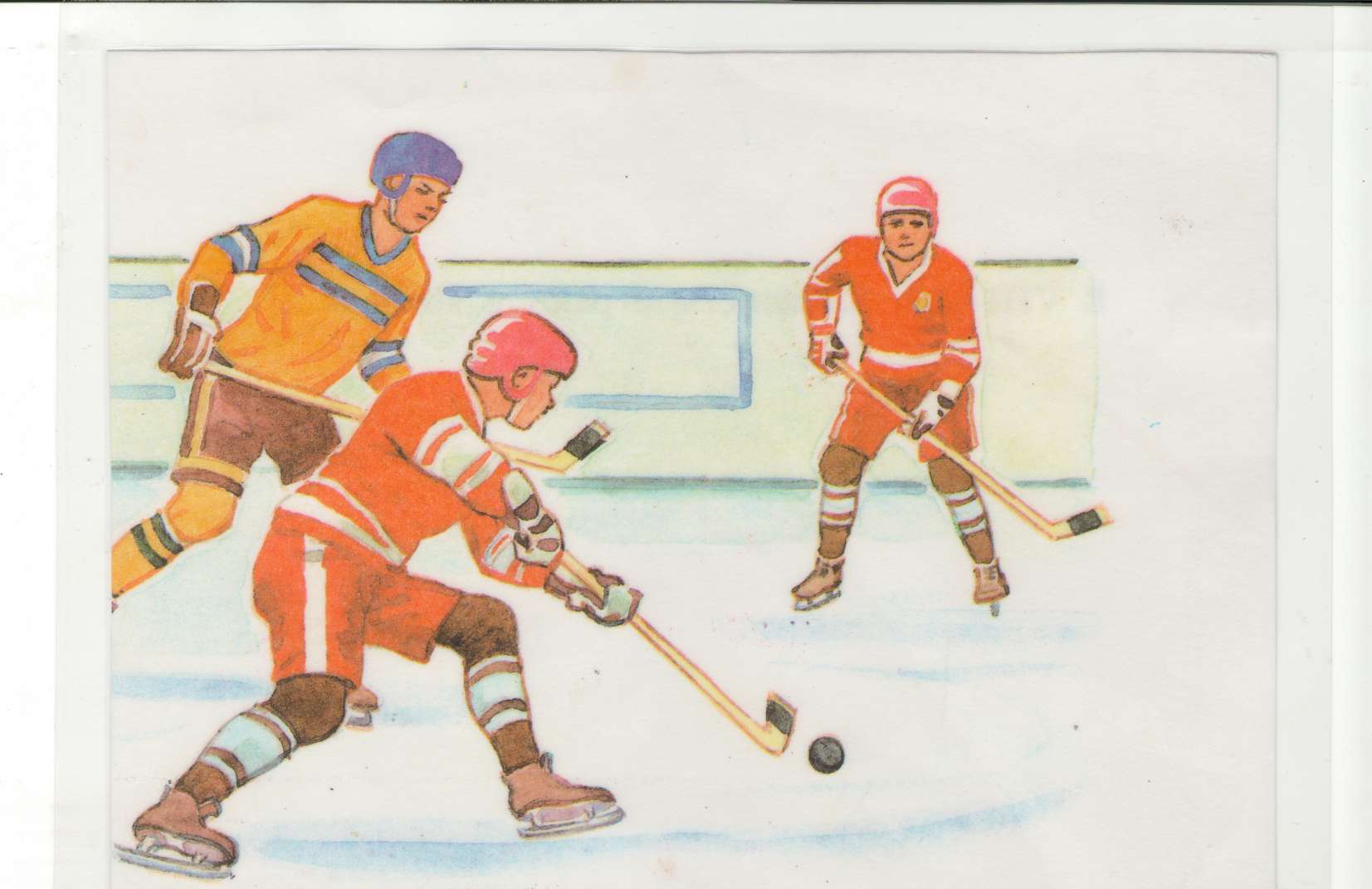 -ист-
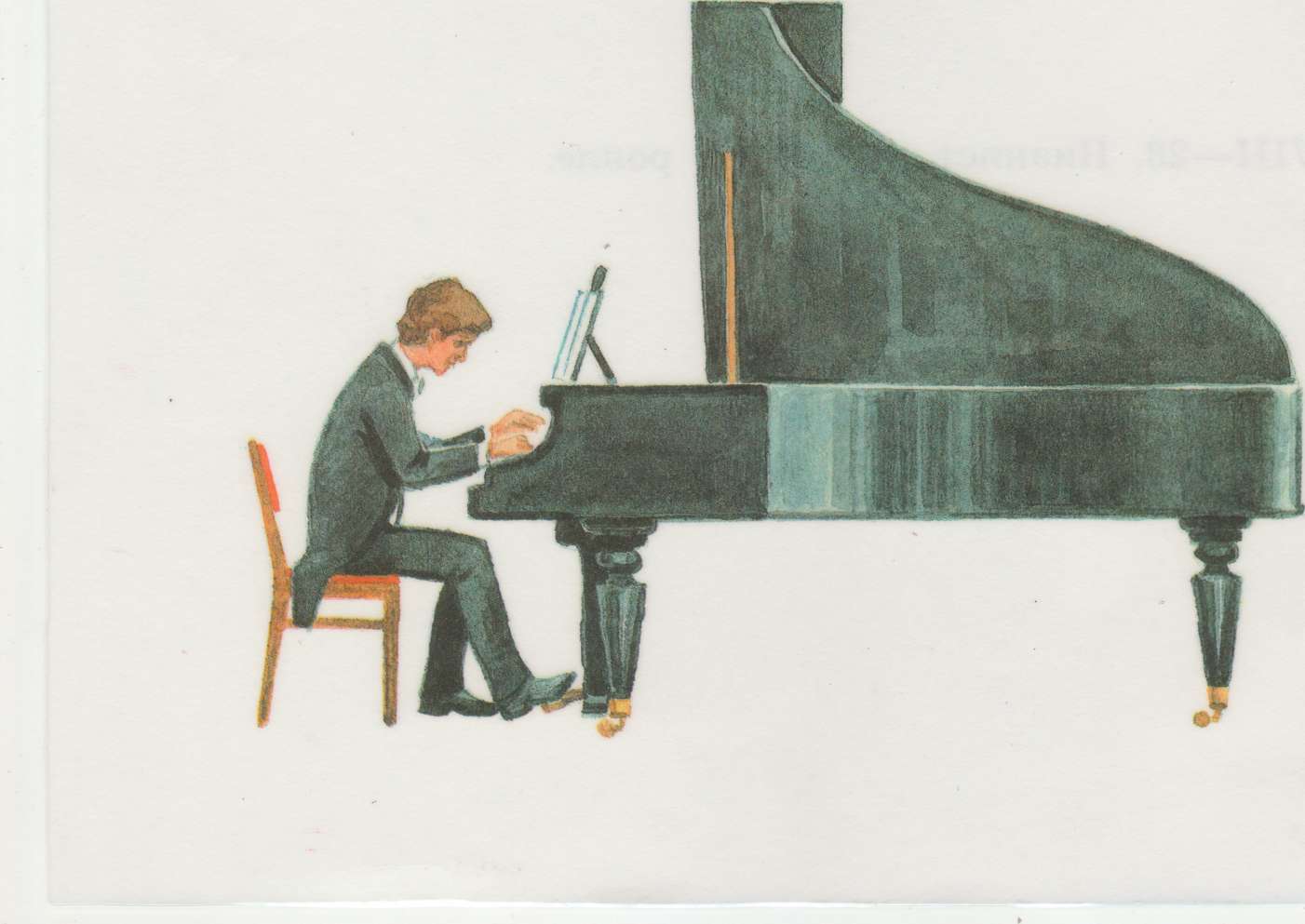 Игра «Он, она»
Он телефонист, а она                             .
Он парашютист, а она                            .
Он фигурист, а она                          .
Он пианист, а она                       .
Он машинист, а она                          . 
Он футболист, а она                           .
телефонистка
парашютистка
фигуристка
пианистка
машинистка
футболистка
Игра «Продолжи предложение»
Строит дома …
На льду танцуют …
С парашютом прыгают …
Пасет стадо …
Чинит сапоги …
Лепит скульптуру … 
Чинит часы …
скульптор
пастух
часовщик
парашютисты
фигуристы
строитель
сапожник
Игра «Зашифрованные предложения»
2.2 – 1.4 – 3.4 – 1.1                                    2) 2.3 – 1.2 – 3.1 – 2.1

3) 3.2 – 3.3 – 2.4
Игра «Восстанови последовательность предложений»
____Слонёнок побежал к реке. 
____ Все зверята легли спать. 
____ Он набрал полный хобот воды и потушил пожар. 
____ Вечером в лесу стало тихо. 
____ Не спал только слонёнок. 
____ Так слонёнок стал лесным пожарником. 
____ И вдруг он увидел огонь.
5
2
6
1
3
7
4
Молодец!!!
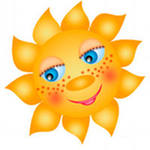 Список интернет-ресурсов:
http://images.yandex.ru/y andsearch?text картинки;
http://www.deti-66.ru/.
Список литературы:
Дидактическая игра «Профессии».
Жихарева-Норкина Ю.Б. Домашняя тетрадь для логопедических занятий с детьми: пособие для логопедов и родителей: в 9 вып. вып. 4. Звук РЬ / Ю.Б. Жихарева-Норкина. – М.: Гуманитар. изд. центр ВЛАДОС, 2004. – 120 с.
Жихарева-Норкина Ю.Б. Домашняя тетрадь для логопедических занятий с детьми: пособие для логопедов и родителей: в 9 вып. вып. 5. Звуки С - Сь / Ю.Б. Жихарева-Норкина. – М.: Гуманитар. изд. центр ВЛАДОС, 2005. – 128 с.
Косинова Е.М. Уроки логопеда. – М.: 2000.
Филичева Т. Б., Каше Г. А.  Дидактический материал по исправлению недостатков речи у детей дошкольного возраста. Пособие для воспитателей и логопедов.